DESSIN Showcase development
Showcases will be established for each of the (5) DESSIN demo sites
Goals:
To create a meeting place, and thus a platform for DESSIN solutions
To realise a lasting exploitation of showcases and innovative technologies

Setup at the Westland case (as example for the other sites):
A guided tour along the different objects of the facilities at the pilot site 
A mobile banner exposition of the different technologies applied at the site
Potential for extension of the showcase with additional components

Components:
Official opening
Promotional material (videos, banners, posters, publications,               attractive illustrations, etc.)
Coupling showcase with other (regional, national, international) 
	initiatives
Opportunities to demonstrate related innovations
A scale model of the pilot and/or technologies applied
Walking route with information boards
Information supply through relevant website(s)
Invitation of delegates, visitors
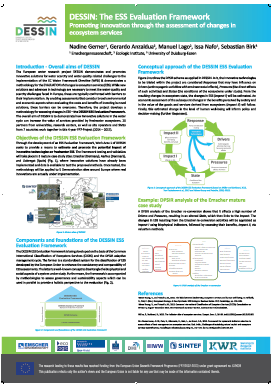 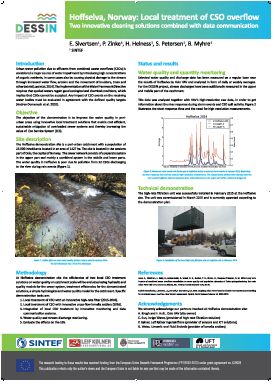 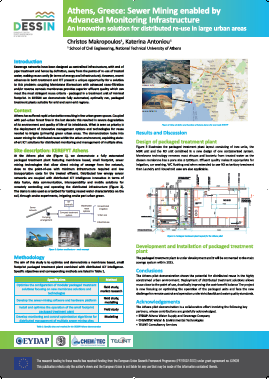 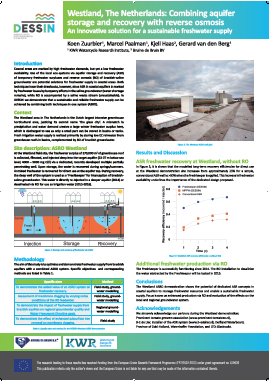 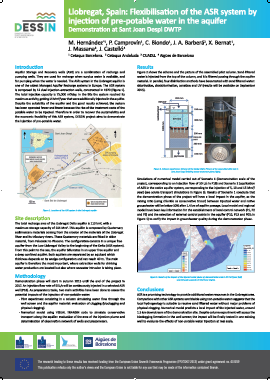 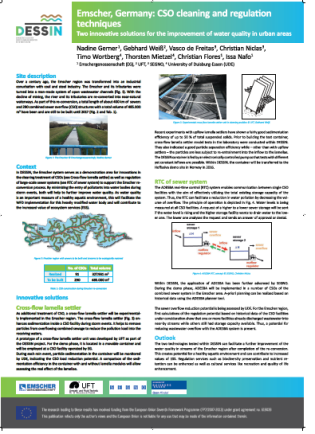 Showcases: Guiding visitors, information boards
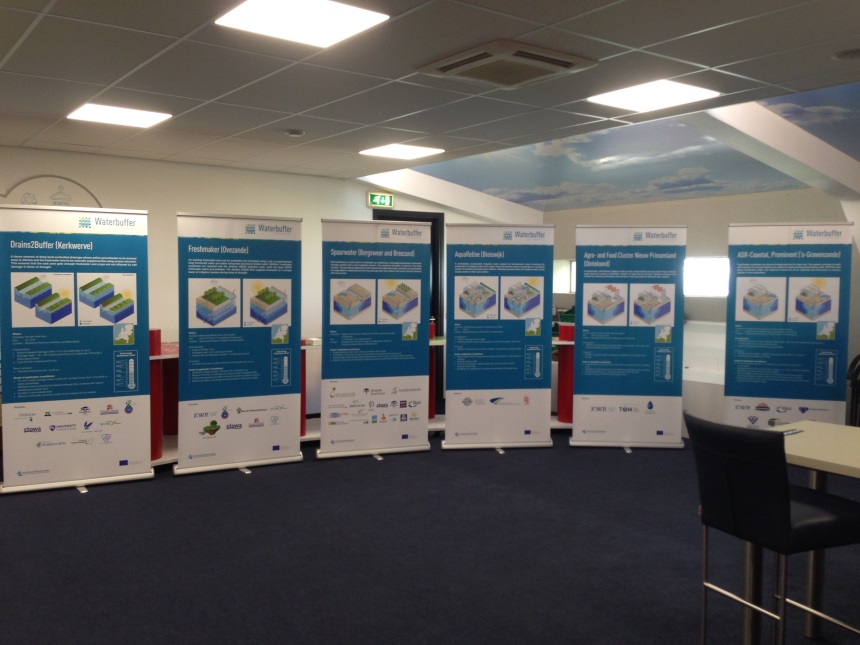 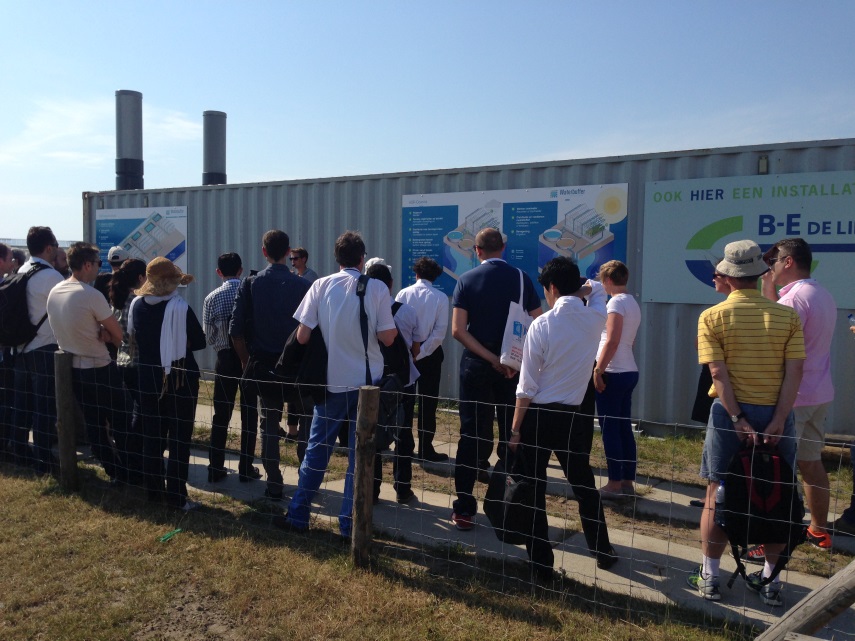 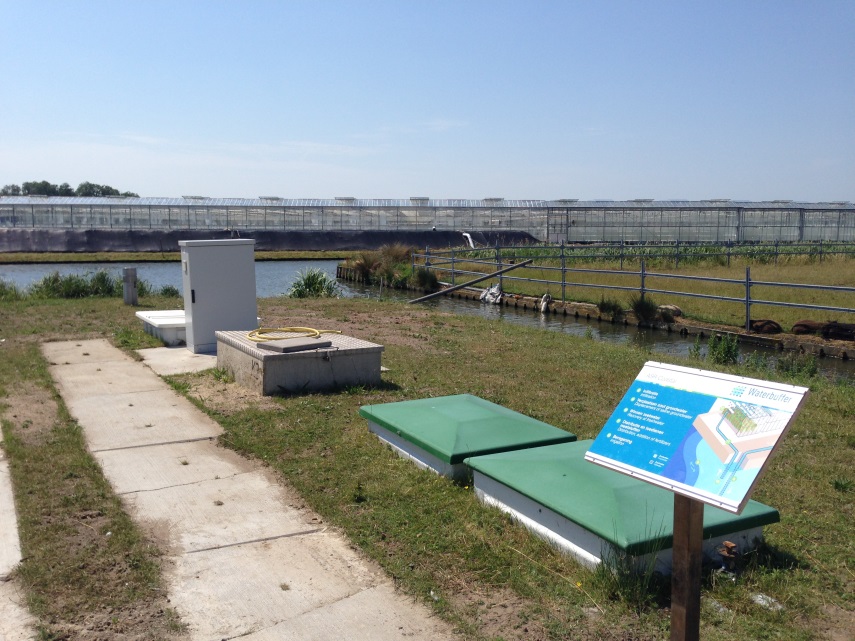 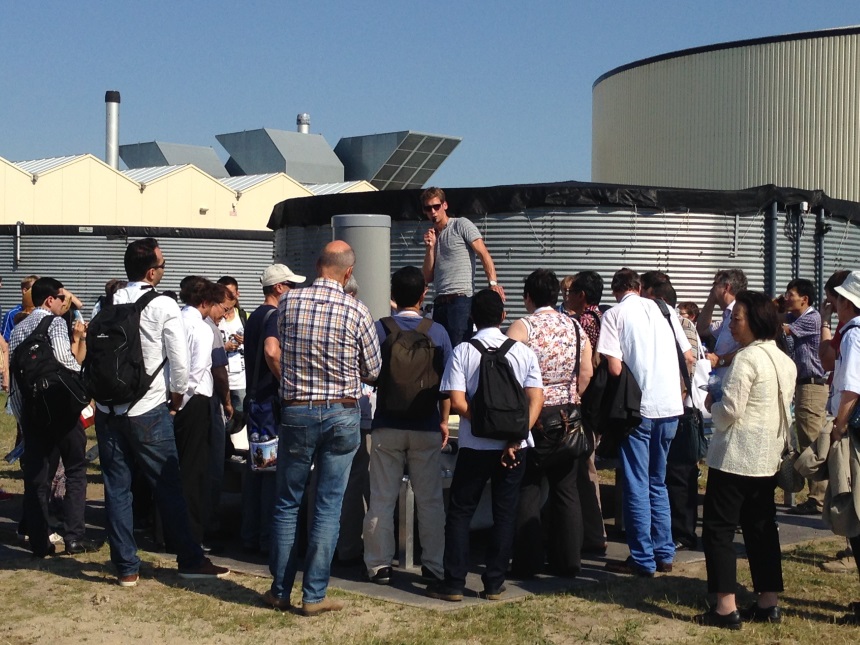 Showcases: link up with other initiatives
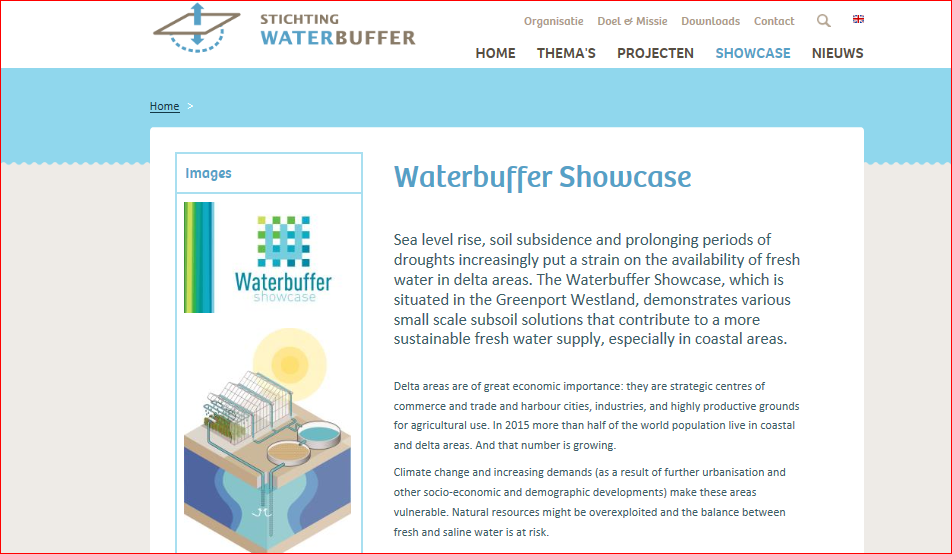 Showcases: show the broader perspective in the media
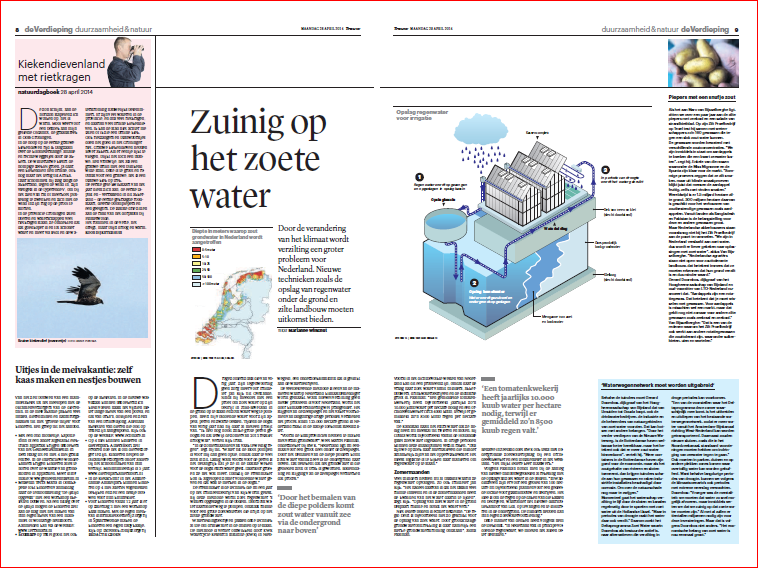